Aboriginal & Torres Strait Islander Culture
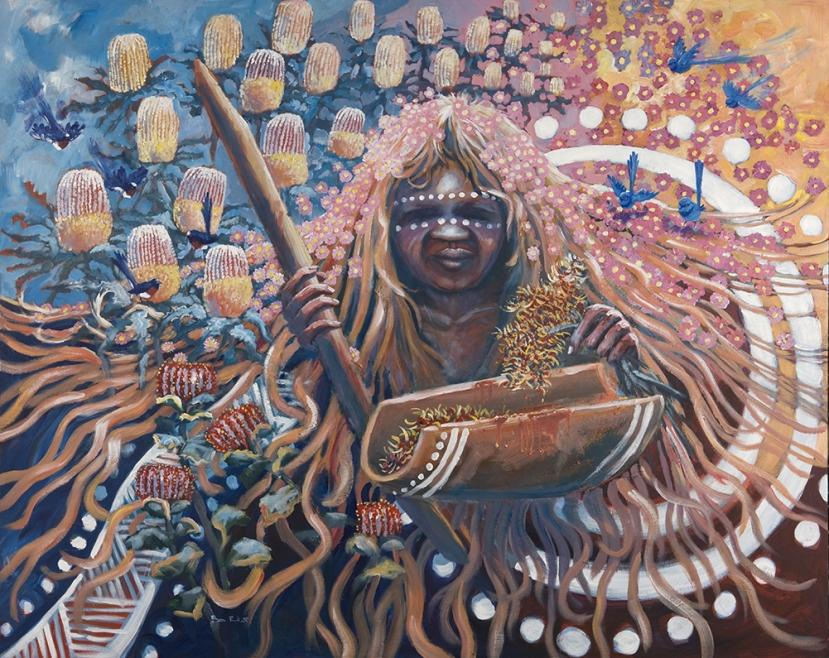 Artwork: Shane Pickett
Rich Task Inquiry Journal By
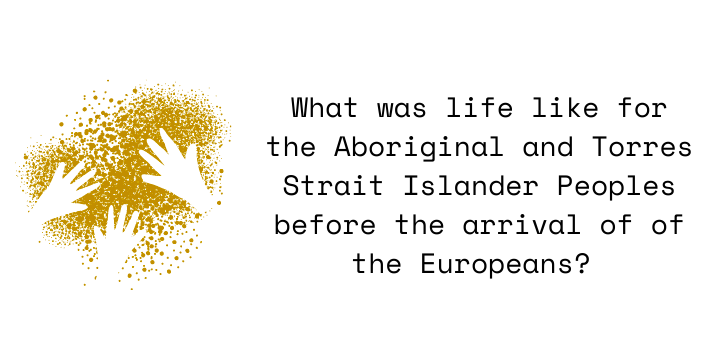 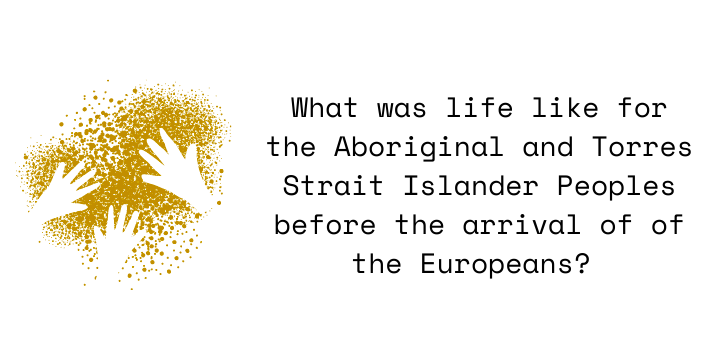 Outline your findings here:
Here for at least 65 000 years according to Science
Here from the beginning of time according to Culture
How do you know?
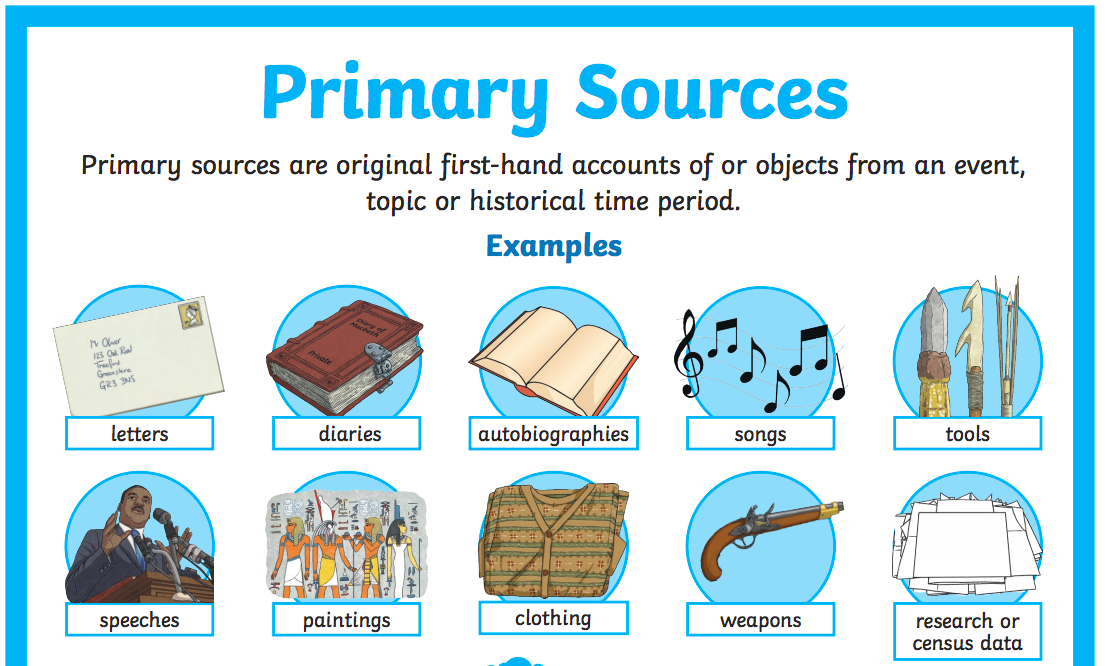 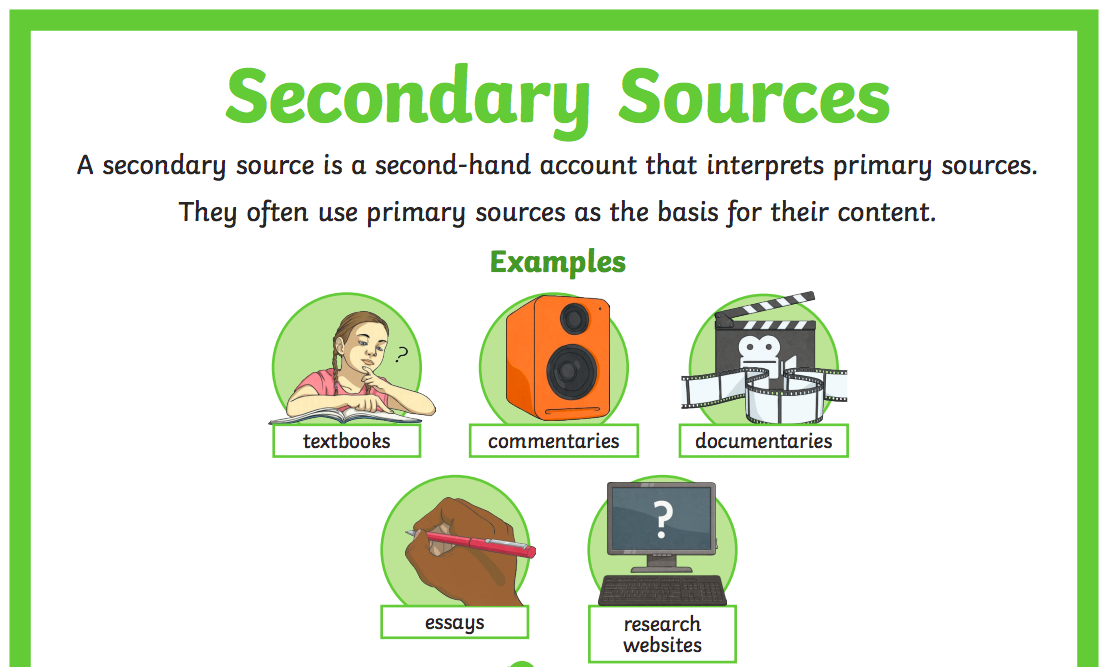 Museum website
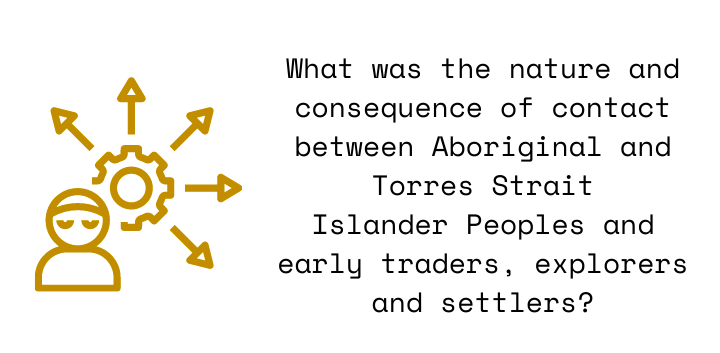 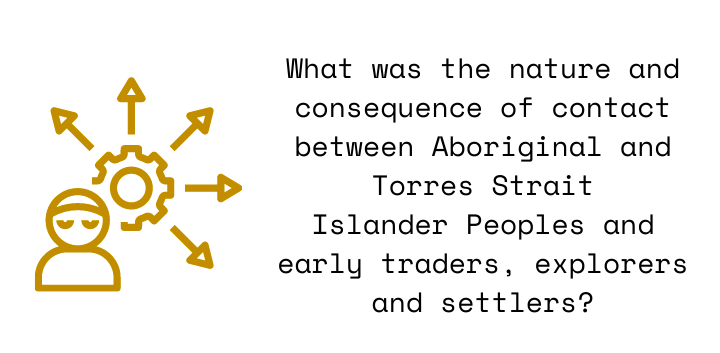 Outline your findings here:
?
How do you know?
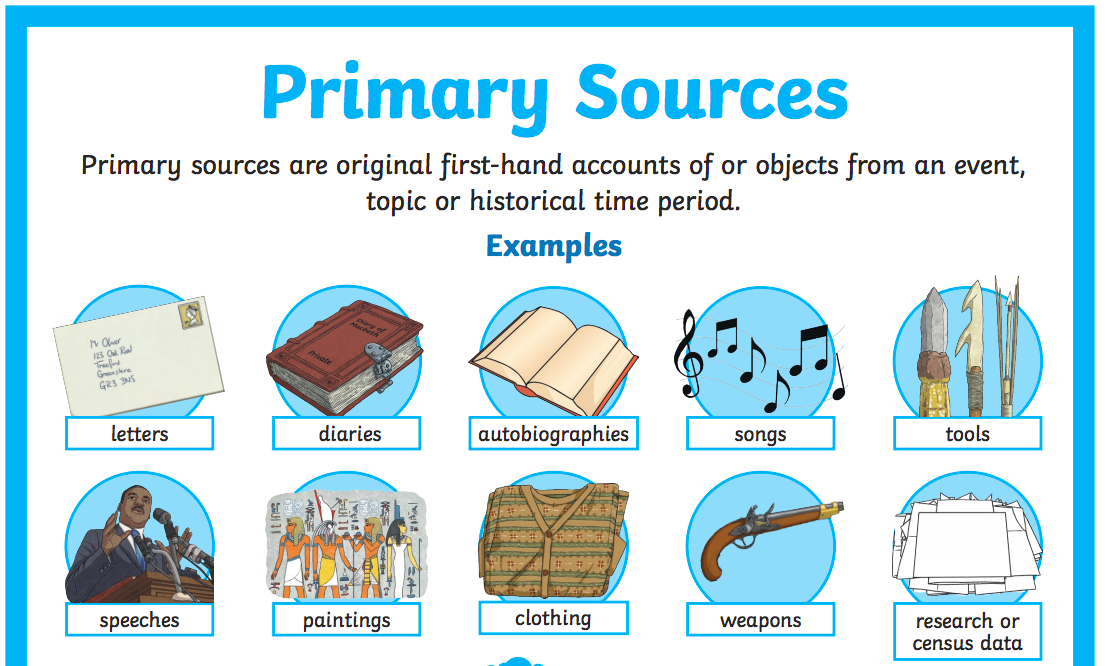 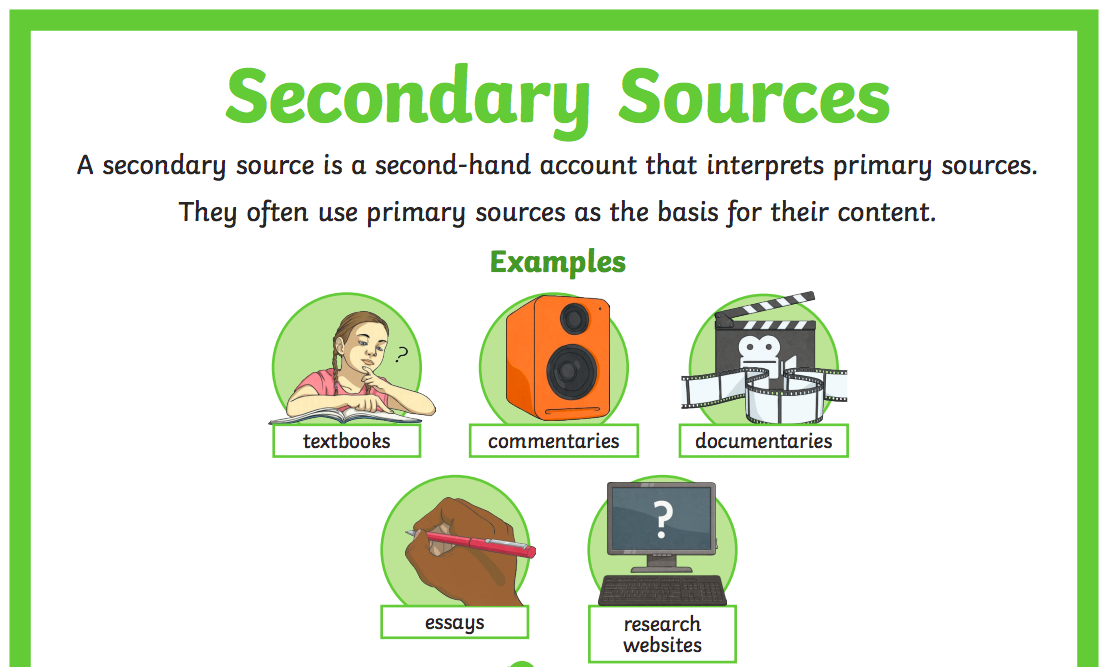 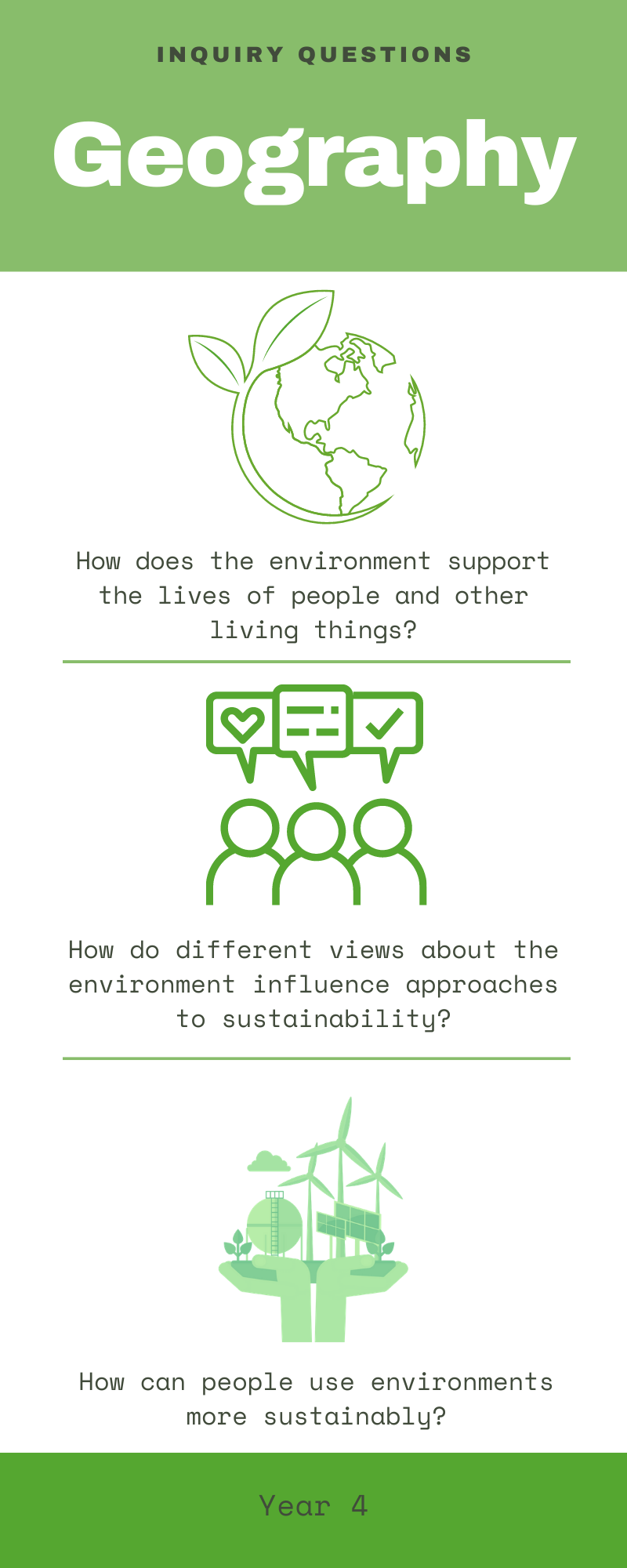 Year 4 Curriculumo The main characteristics (e.g. climate, natural vegetation, landforms, native animals) of the continents of Africa and Europe, and the location of their major countries in relation to Australia (ACHASSK087) 
o The importance of environments to animals and people, and different views on how they can be protected (ACHASSK088) 
o Aboriginal and Torres Strait Islander Peoples' ways of living were adapted to available resources and their connection to country/place has influenced their views on the sustainable use of these resources, before and after colonisation (ACHASSK089) 
o The natural resources (e.g. water, timber, minerals) provided by the environment and different views on how they can be used sustainably (ACHASSK090)
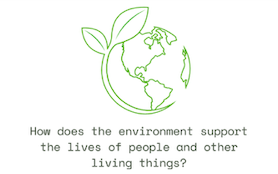 Outline your findings here:
How do you know?
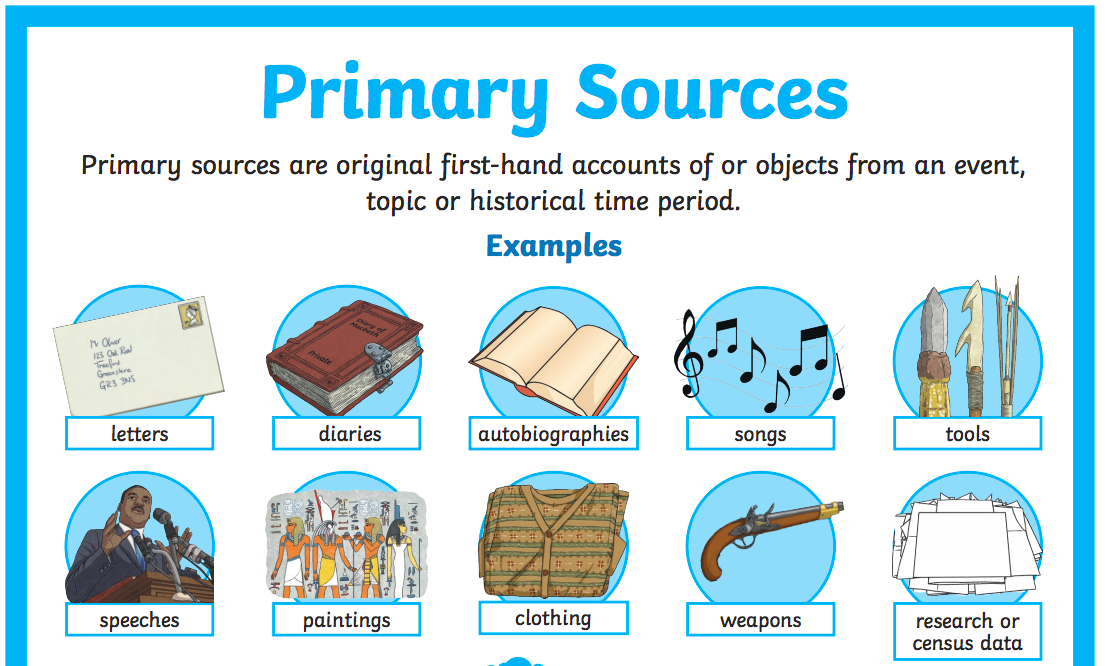 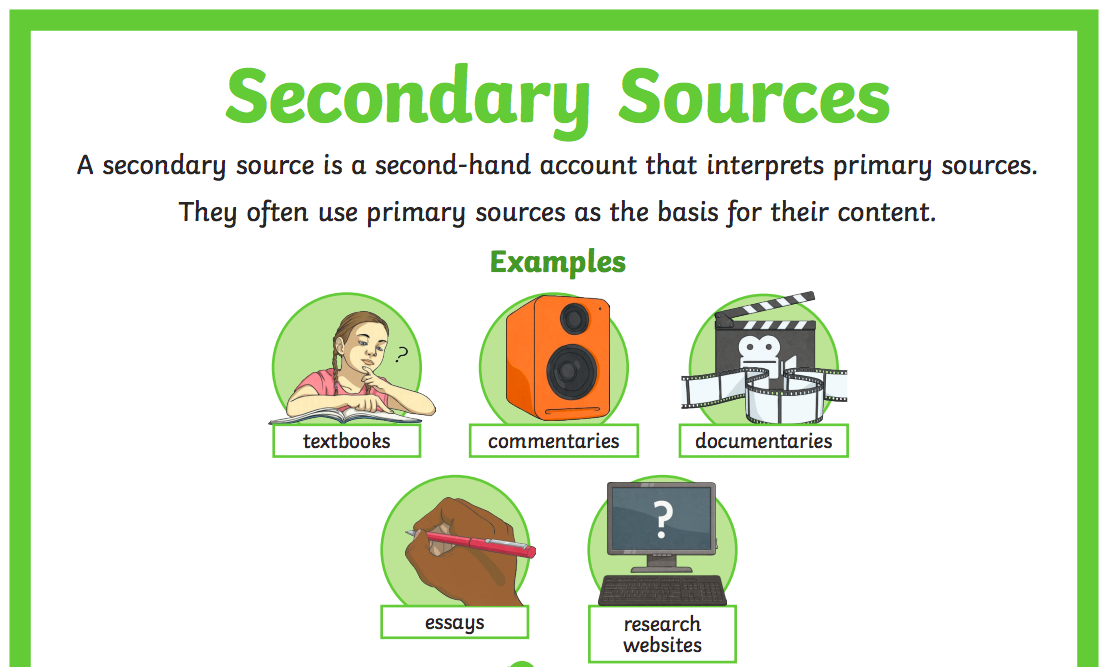 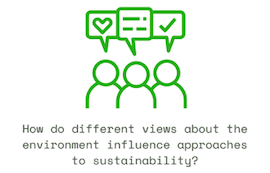 Outline your findings here:
How do you know?
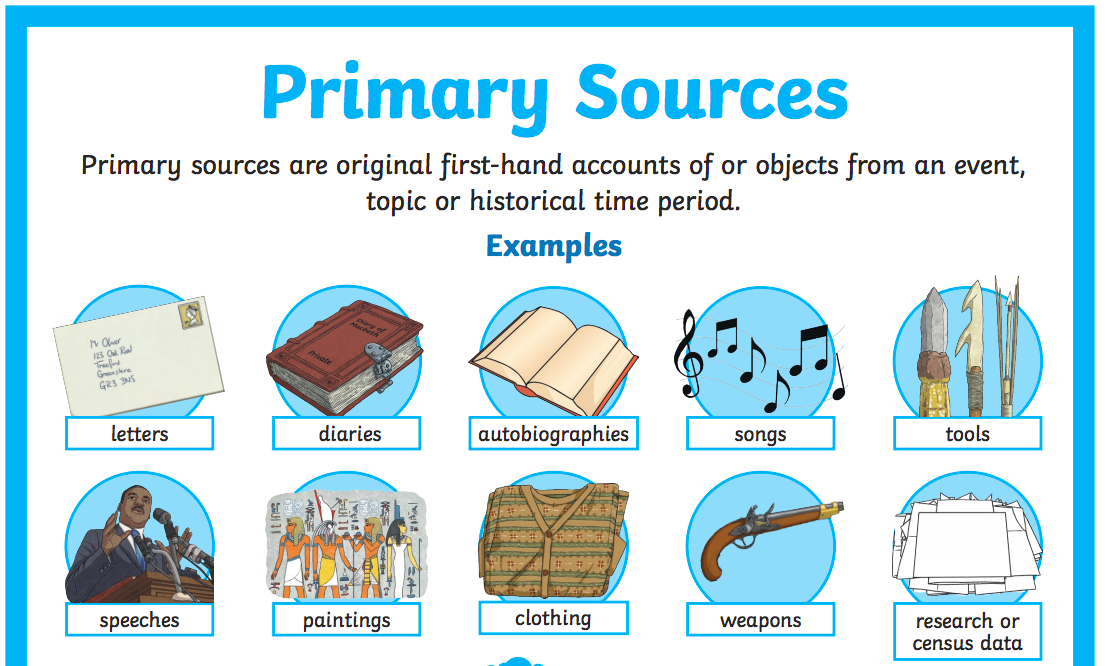 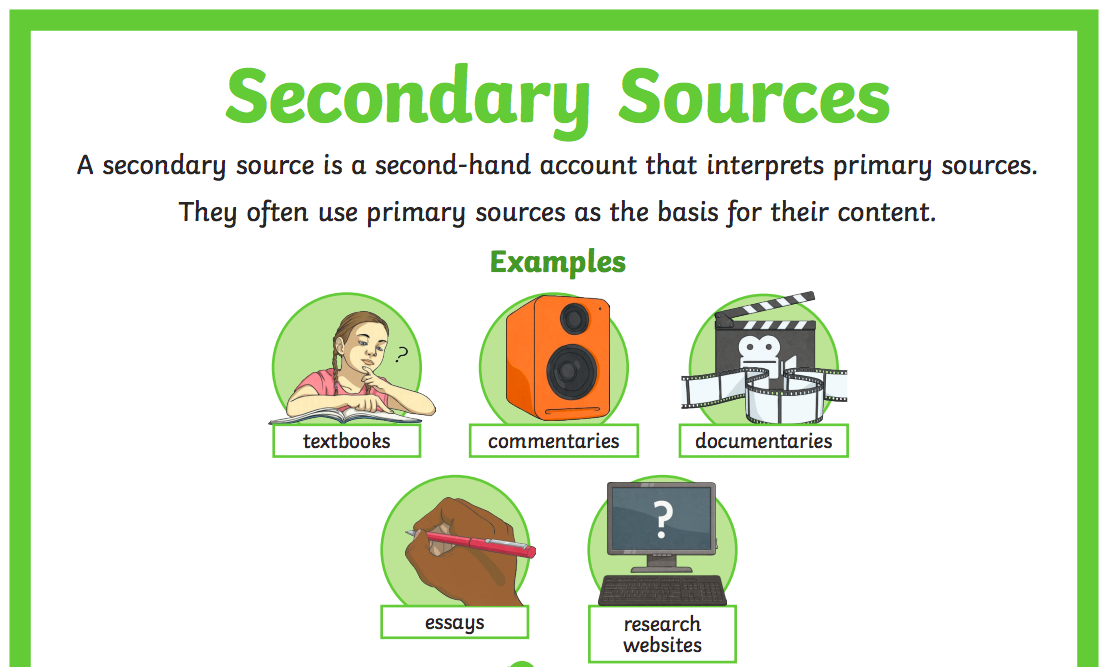 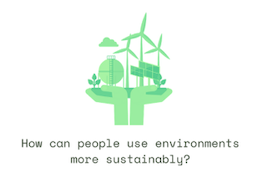 Outline your findings here:
How do you know?
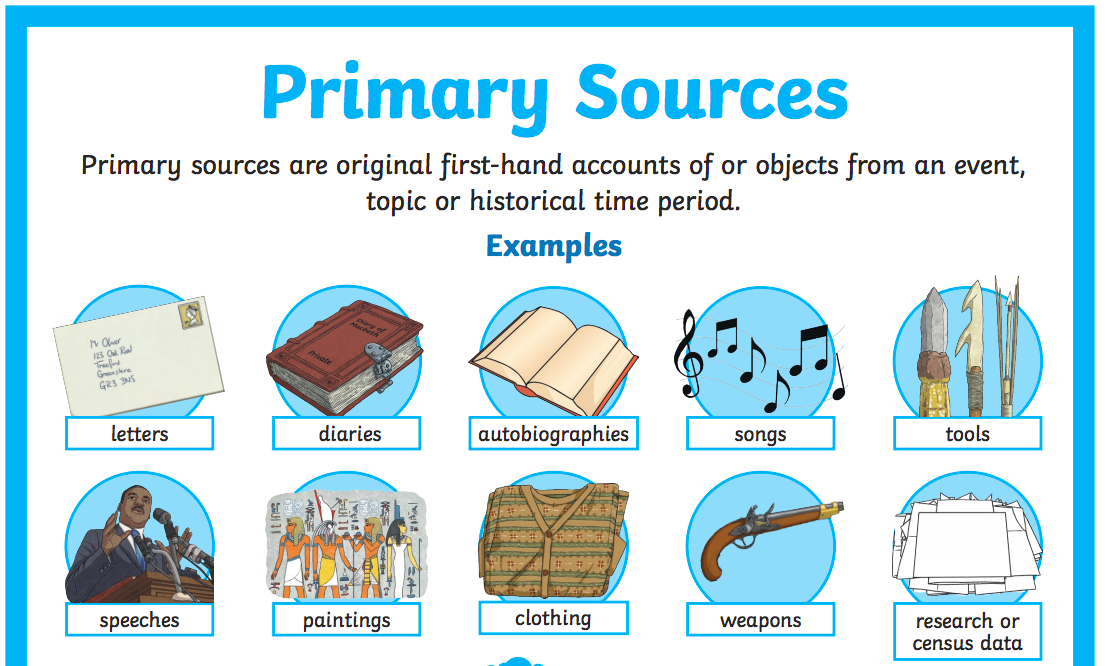 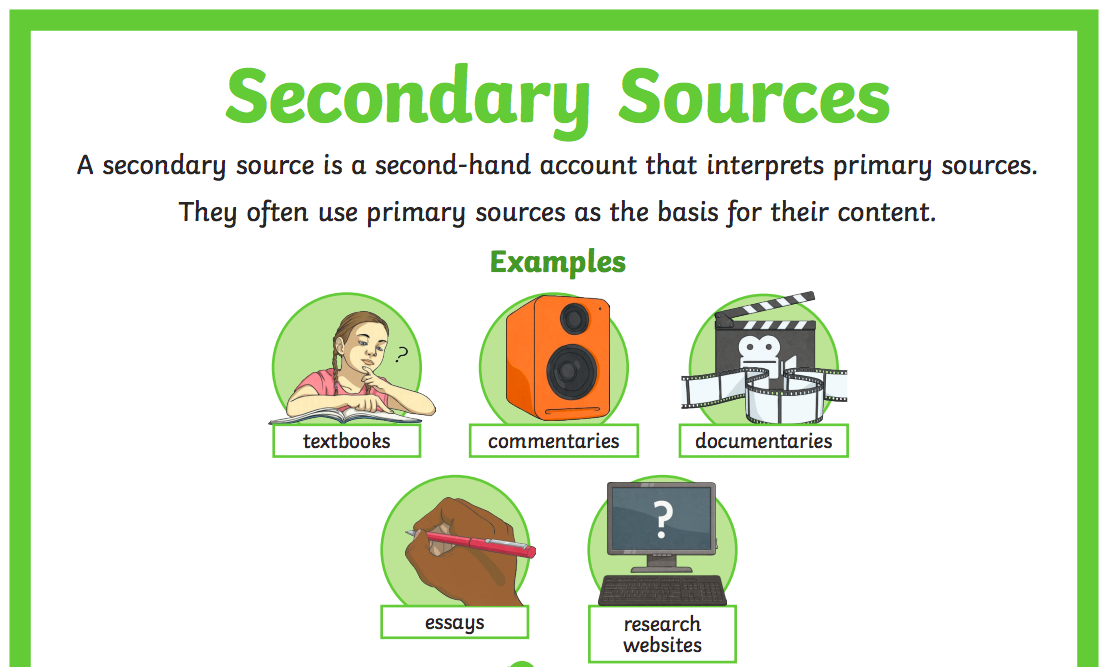 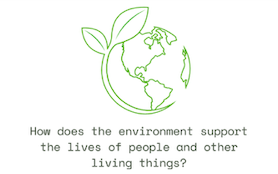 Outline your findings here:
How do you know?
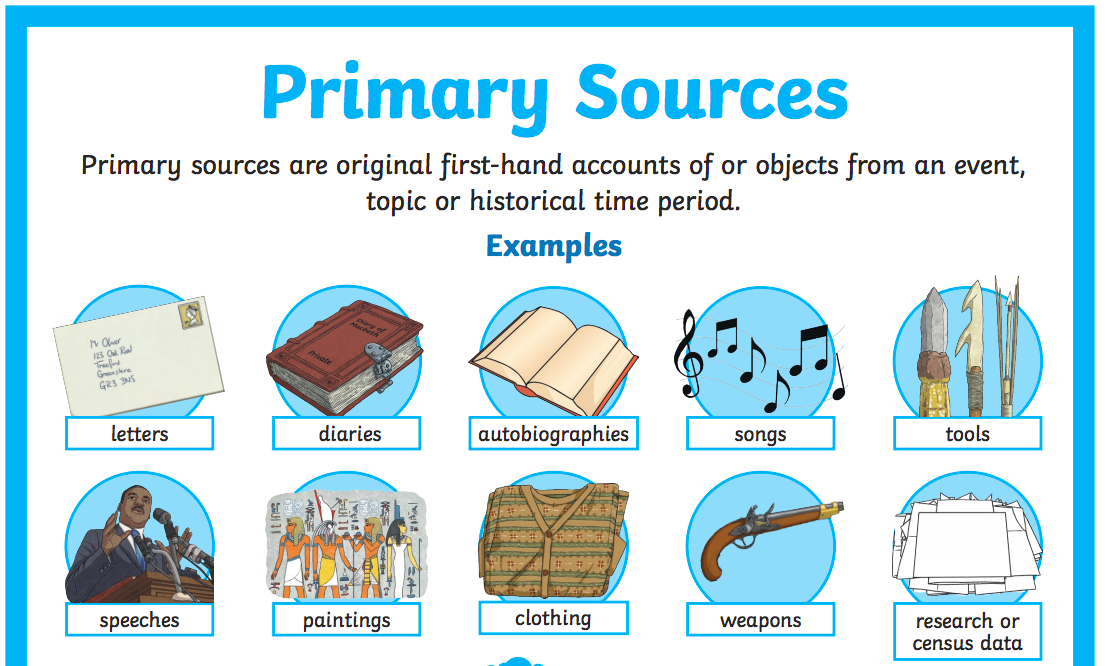 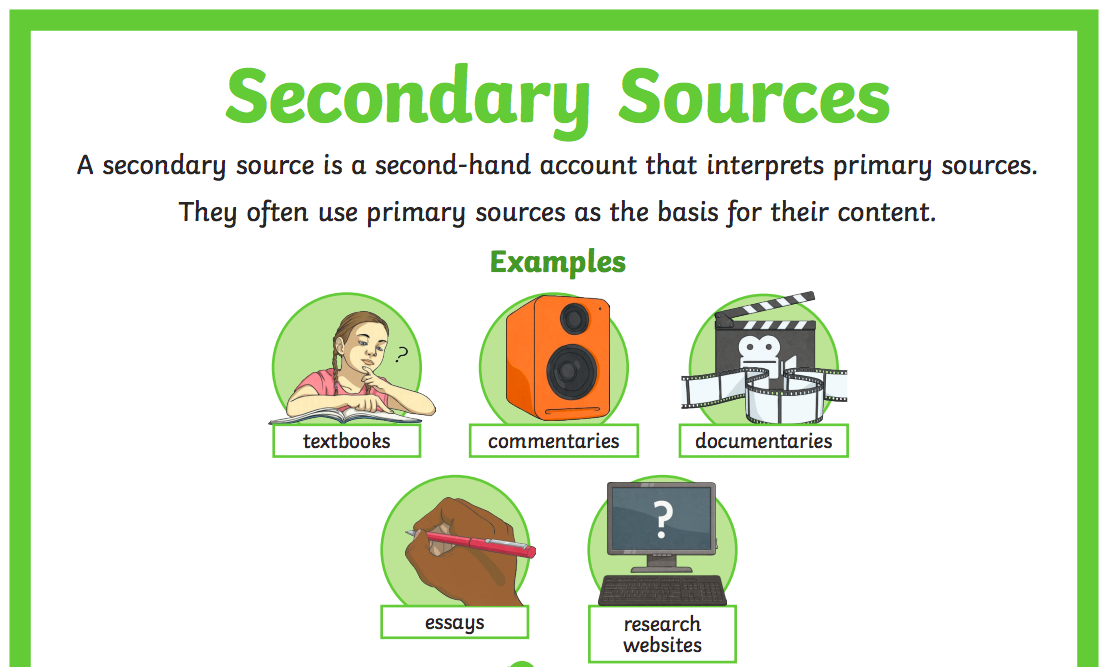 How were the Aboriginal and Torres Strait Islander Peoples' ways of living were adapted to available resources?
Outline your findings here:
How do you know?
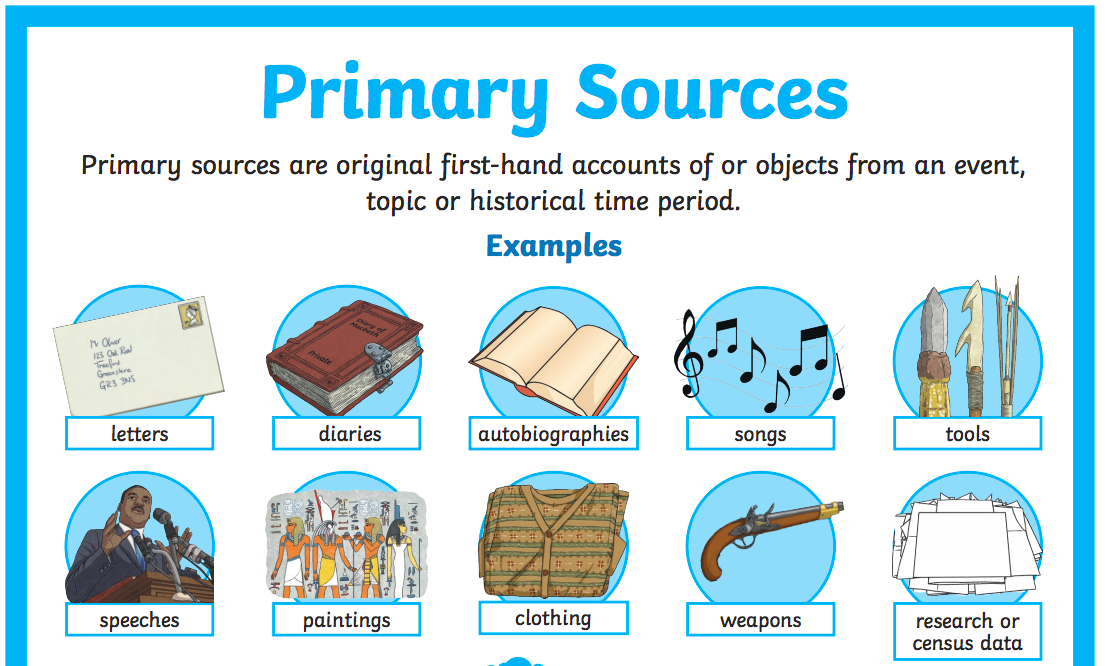 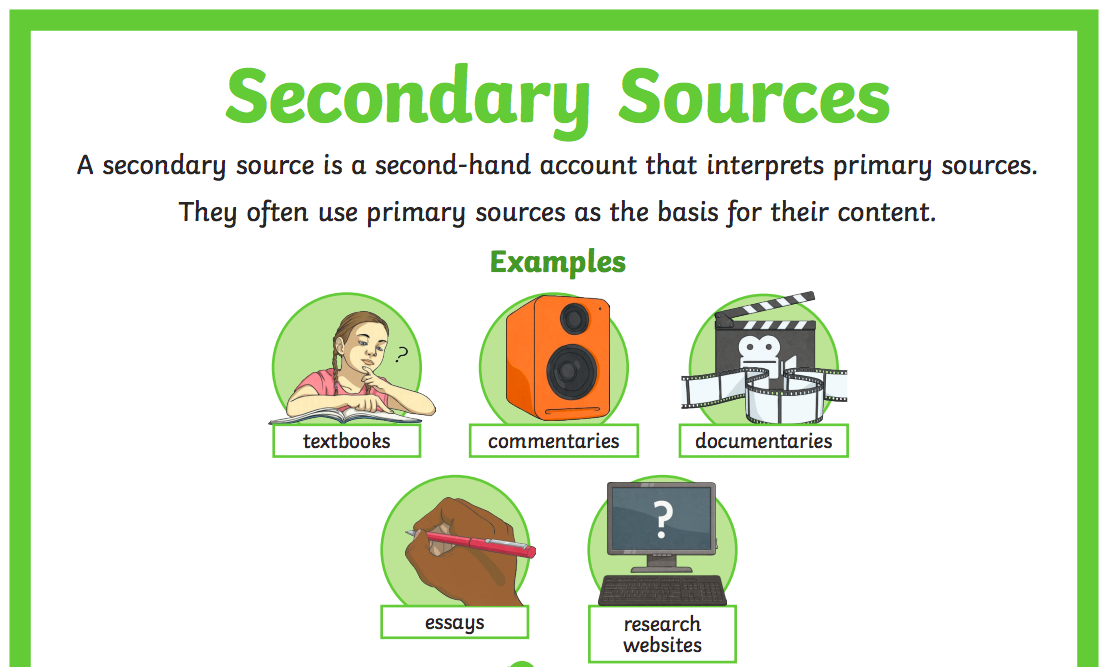 How does the Aboriginal and Torres Strait Islander Peoples' connection to country/place influence their views on the sustainable use of these resources?(before and after colonisation)
Outline your findings here:
How do you know?
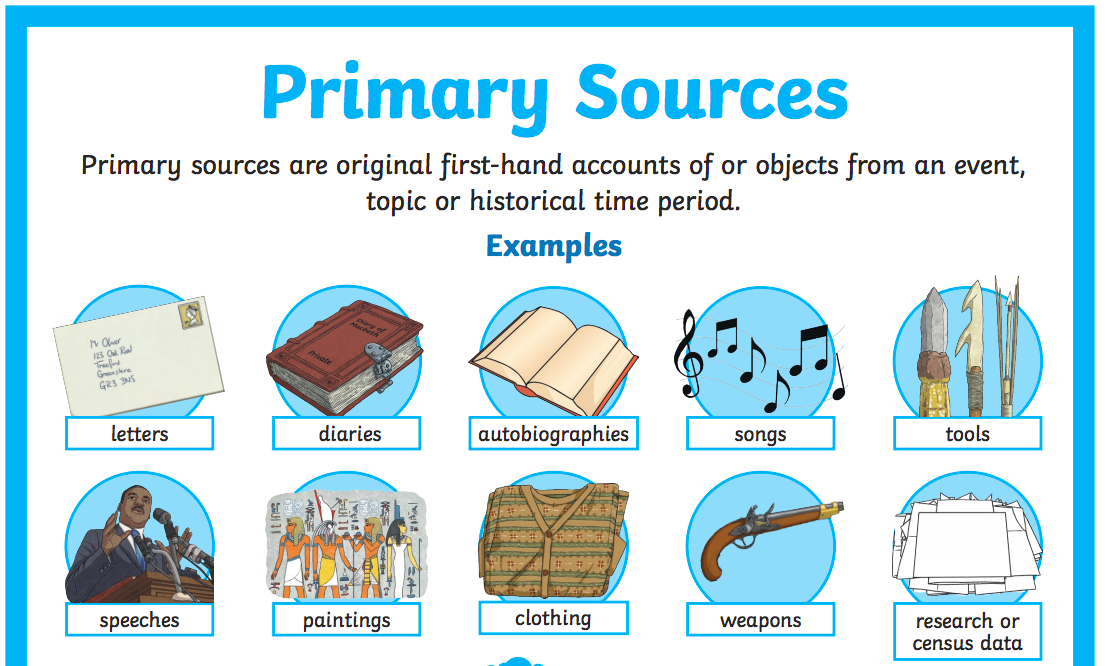 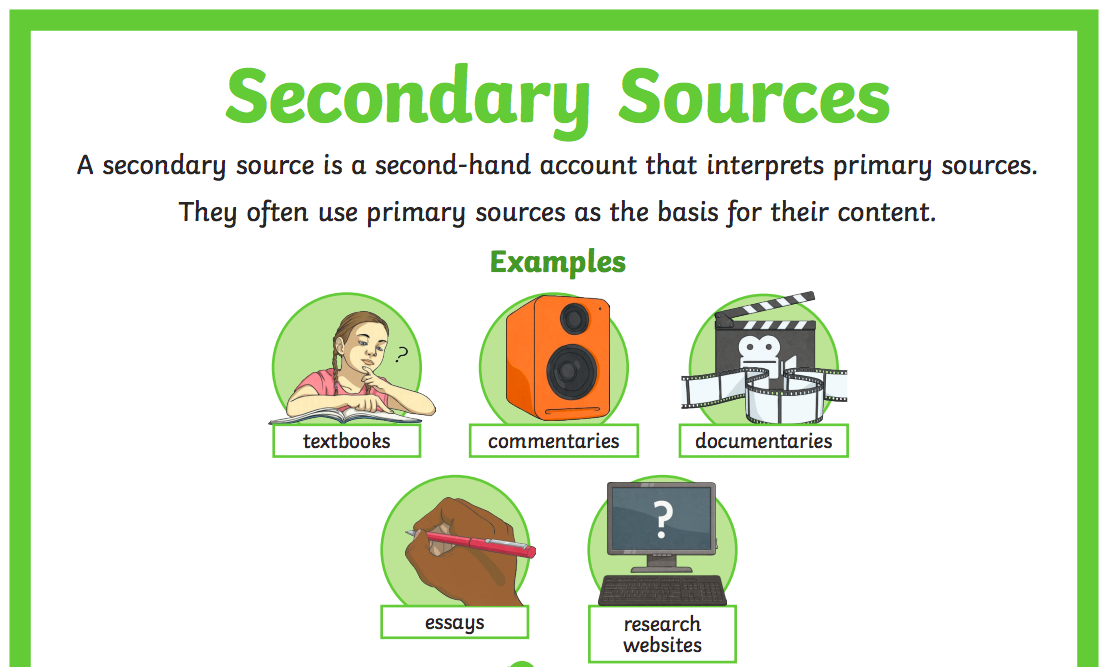